Draw 2D shapes
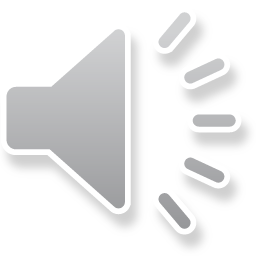 Is it a square?
1
3
2
4
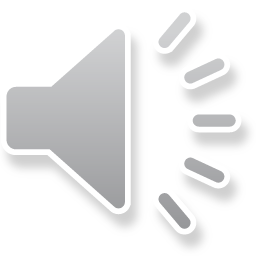 Are these two shapes the same?
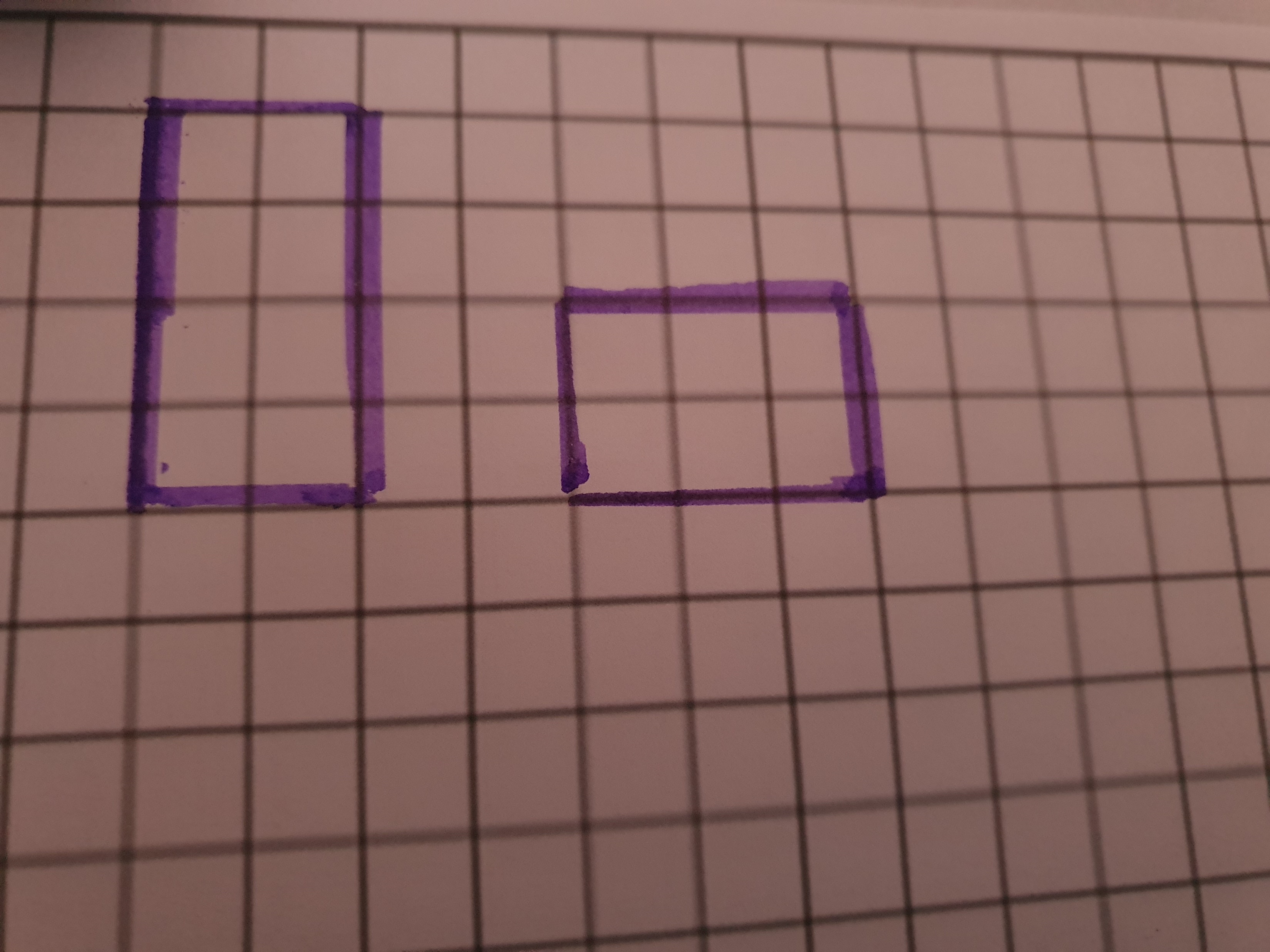 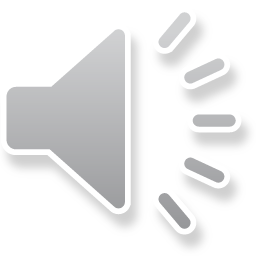 Is this a rectangle?
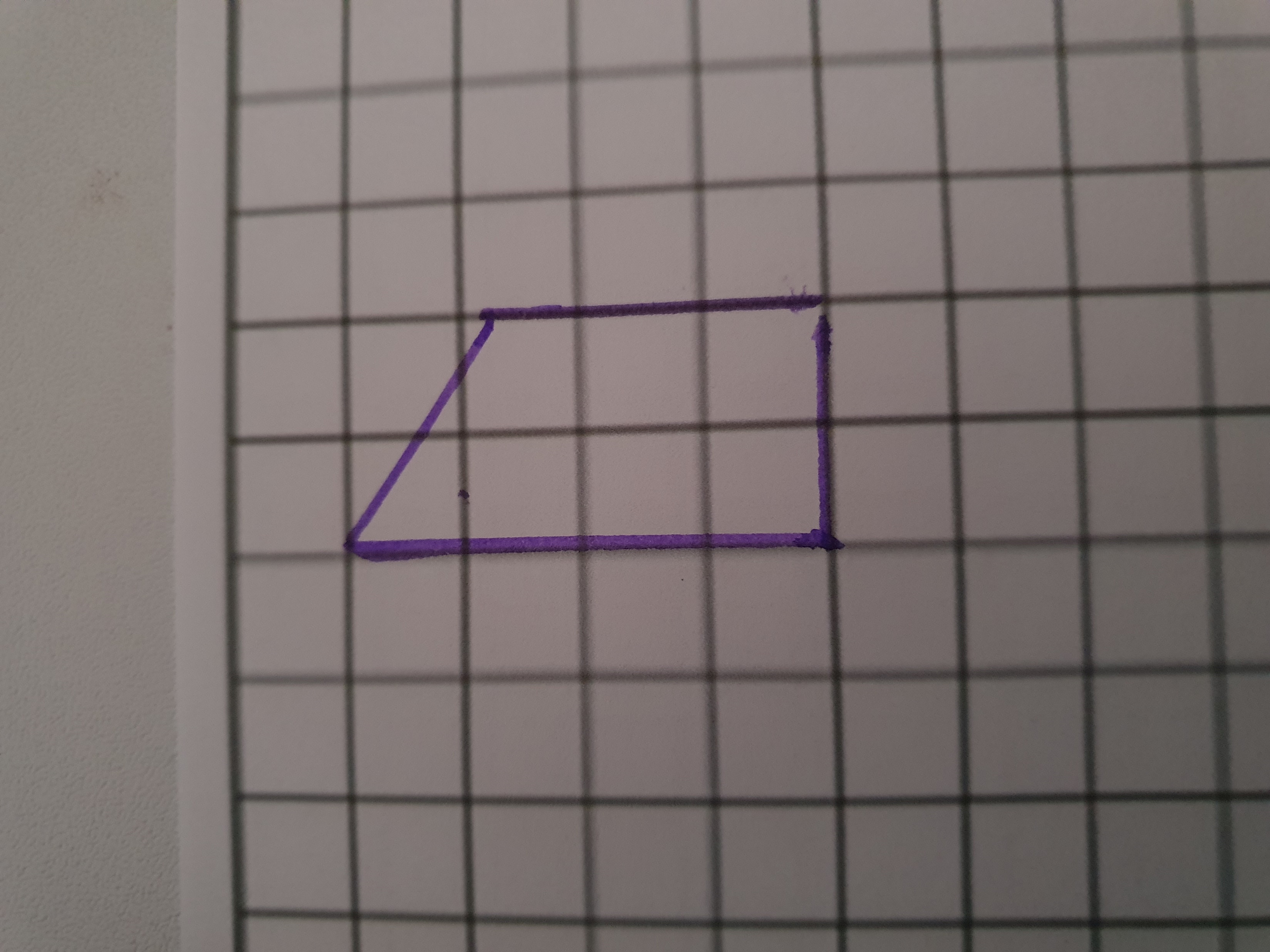 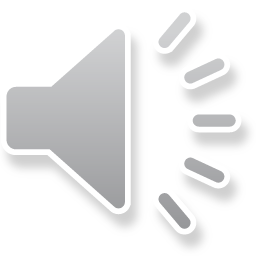 Triangles
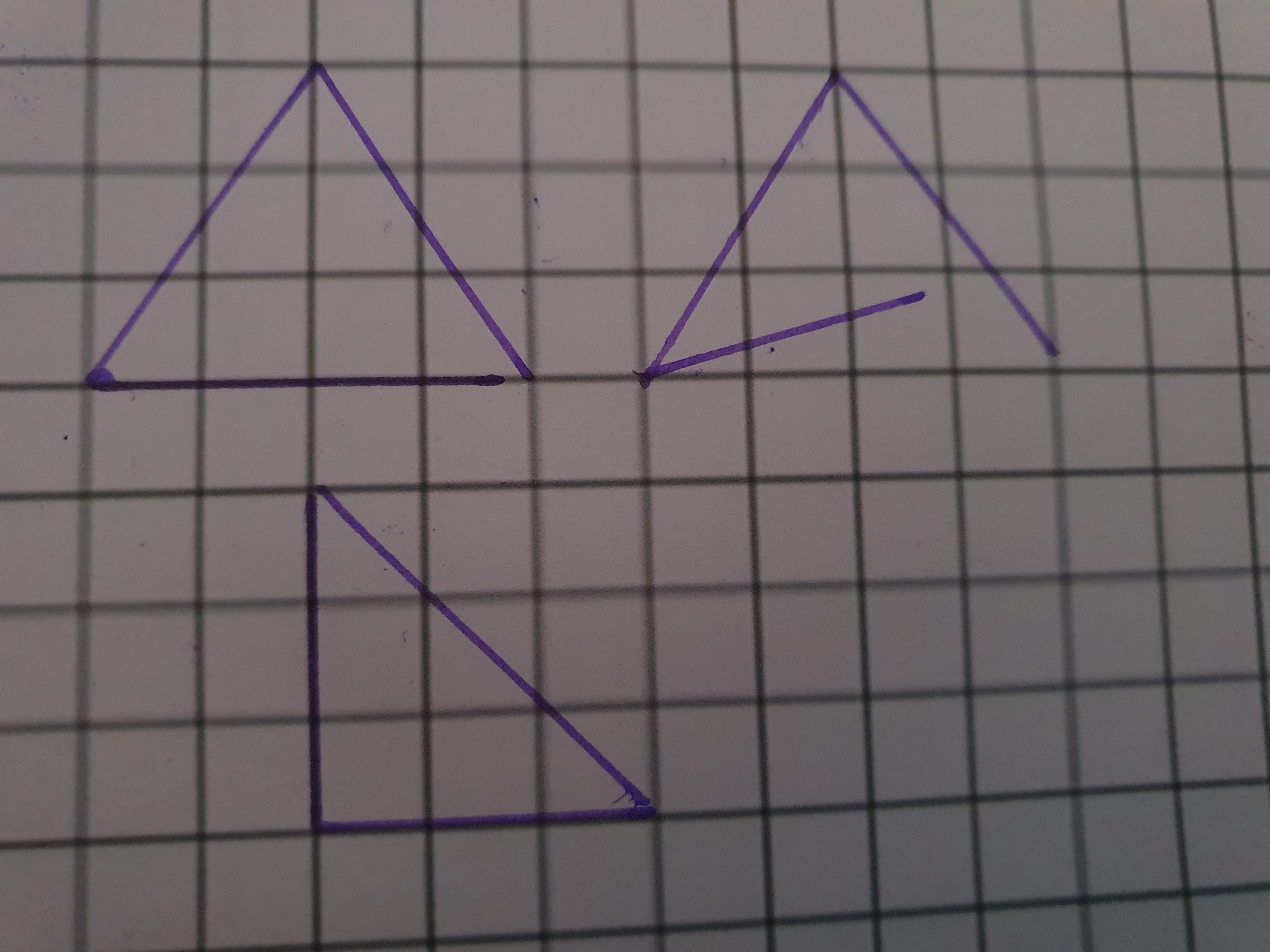 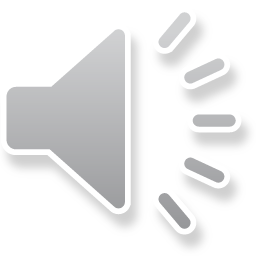 Pentagon
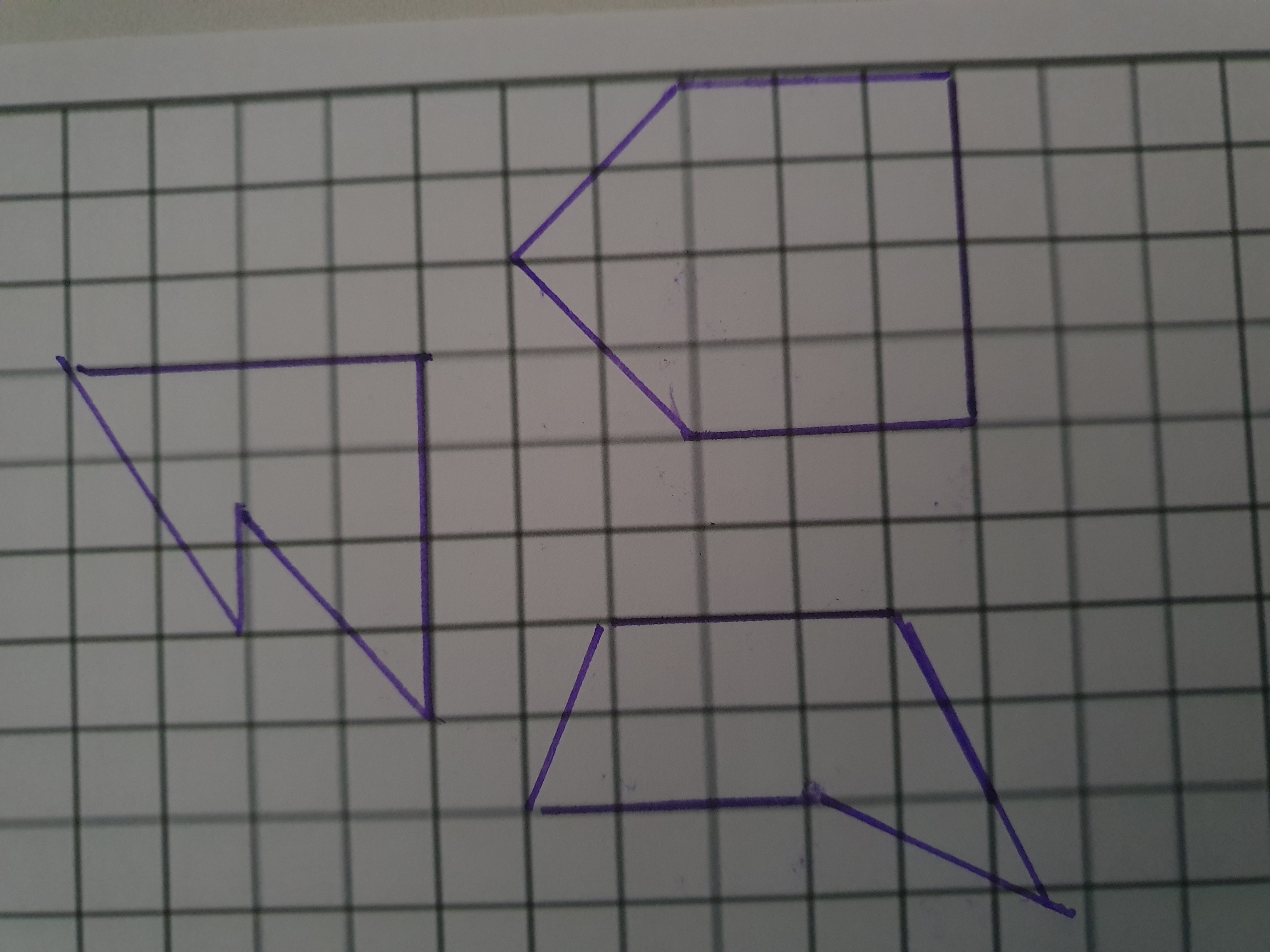 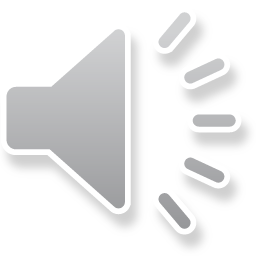 What shape will I draw?

Triangle

Square

Rectangle

Pentagon
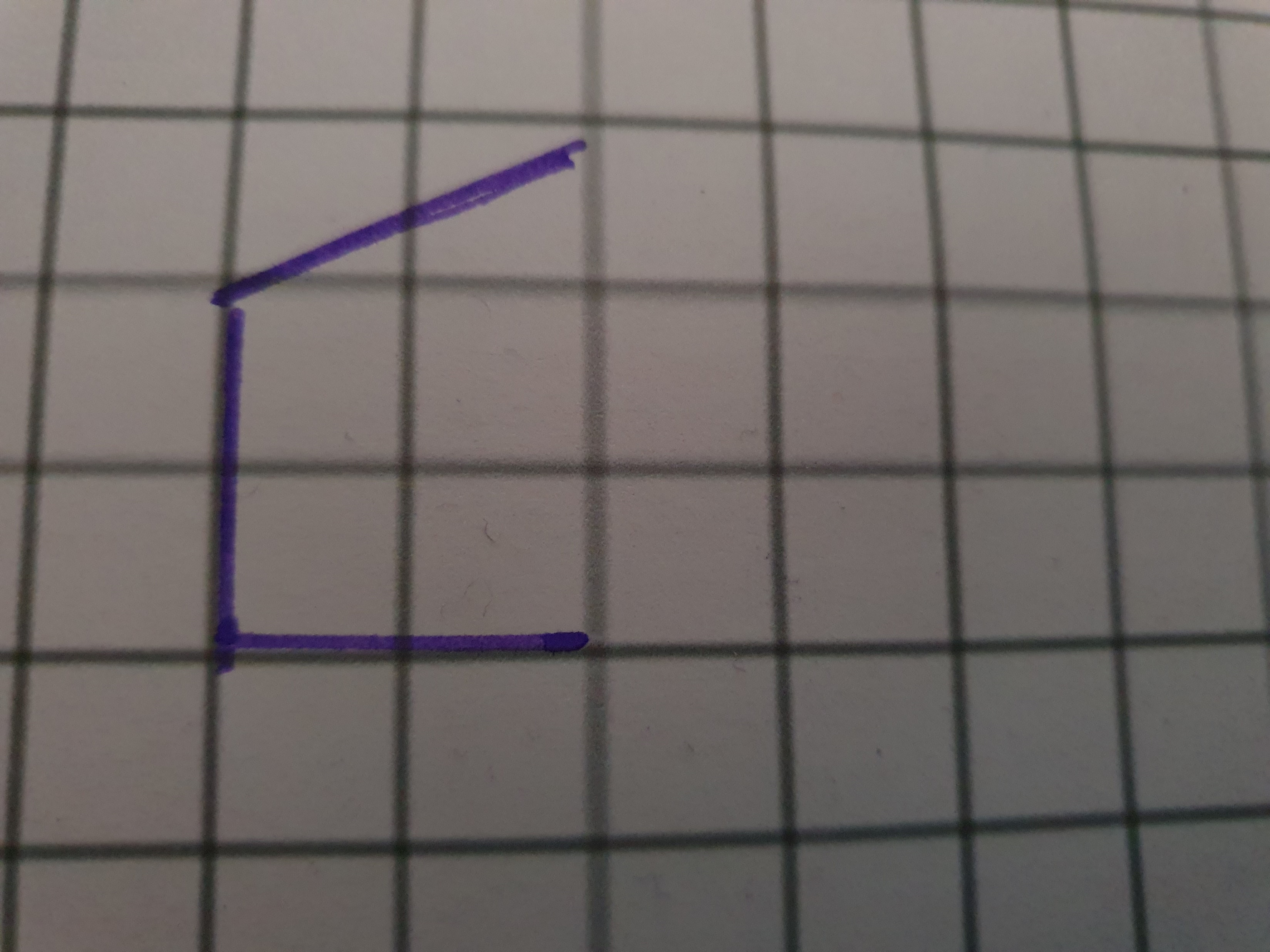 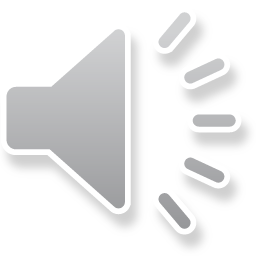 Worksheet
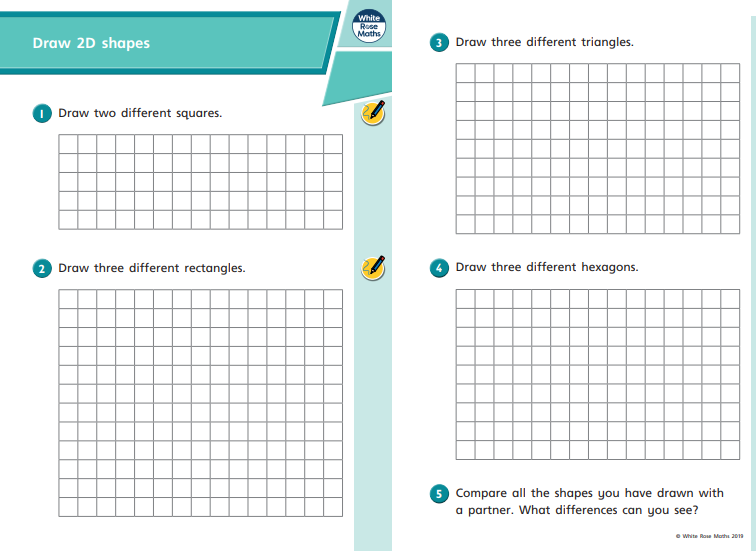 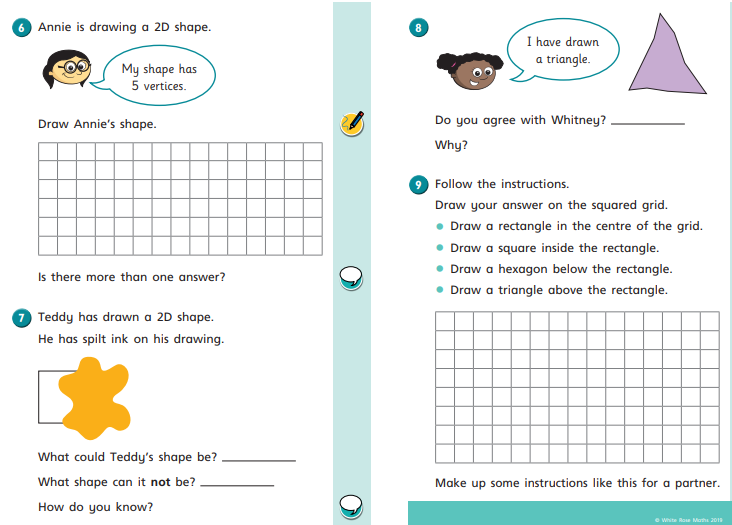 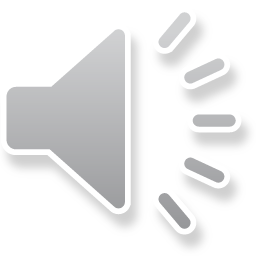